Carabids Can Be Used as Indicators of Lead
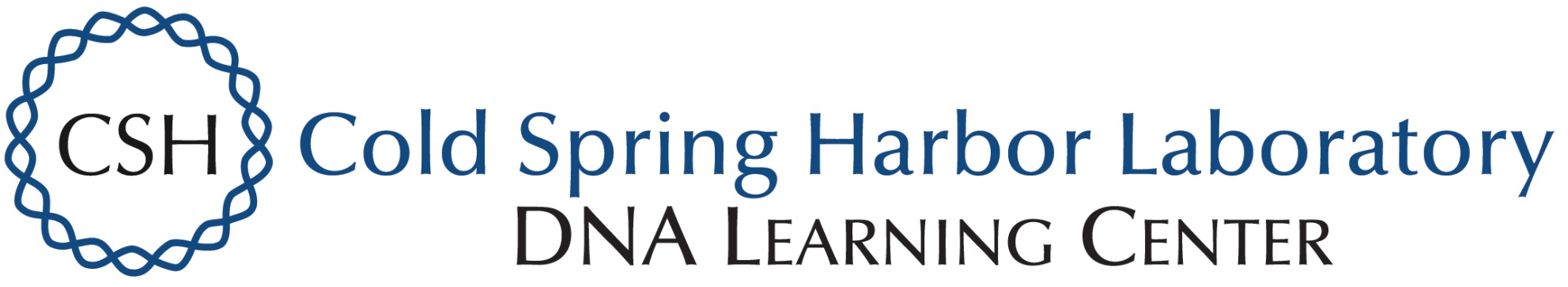 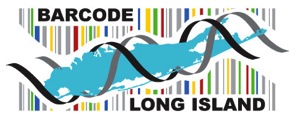 Authors: Michael Biggiani,1 Mikaela Cornelious,1 Jason Hom1
Mentors: Stephen Acquaro,1 Maria Malzone1
1 Oyster Bay High School
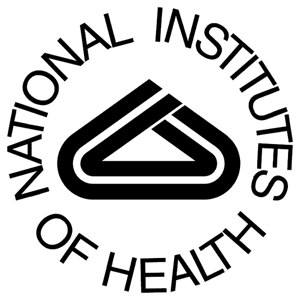 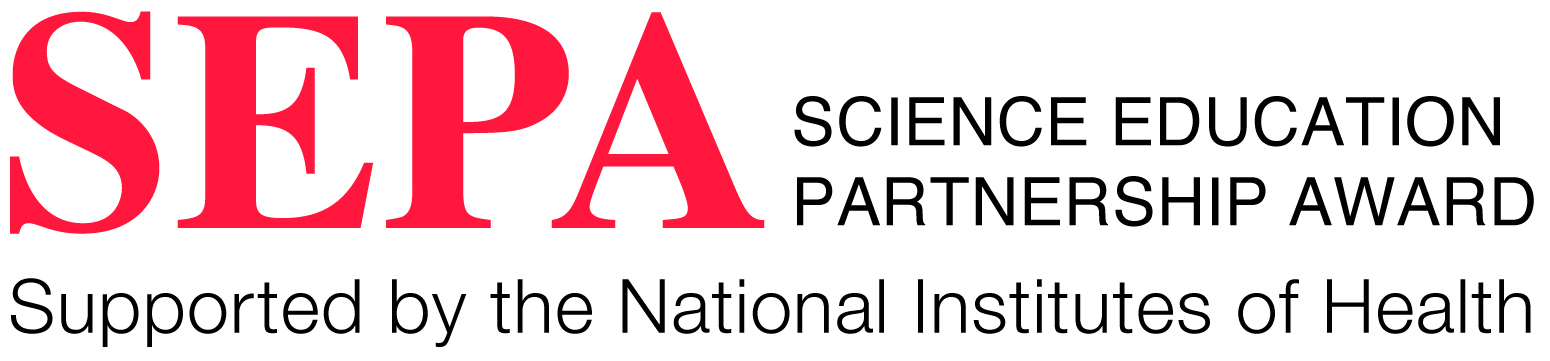 Abstract
Although fertilizer boosts the growth of organisms, excess amounts can harm an ecosystem. We hypothesized that carabid beetles could be used as bioindicators of lead. We used DNA barcoding to determine the biodiversity of beetles in two locations to determine if there were any differences due to lead. Our group brought samples to the Cold Spring Harbor DNA learning center for analysis. We found several Asian carabid beetles in our samples. However, since we could only sequence two samples from Muttontown Preserve, we cannot conclude that Carabids are a bioindicator of lead.

Introduction
Soil is very important to the survival of organisms living in an ecosystem. Even though fertilizer is used to boost the growth of organisms, excess amounts can be harmful to the ecosystem and affect all of the organisms within it. Runoff can cause excessive nutrient levels, highly soluble salts, more organic matter than is necessary, and a change in the pH of the soil (United States Department of Agriculture, 2000). These changes in environment will affect the organisms in the soil including Carabid beetles. Fertilizer can be detrimental to an ecosystem because there are certain metals in fertilizer that lead to heavy metal toxicity (Mortvedt, 1995). 

Some heavy metals that are very harmful are lead, cadmium, and arsenic (United States Department of Agriculture, 2000). Long-term contact with lead can lead to damage to the nervous system, which includes mental lapses (Tchounwou, Yedjou, Patlolla, & Sutton, 2012). Lead will also kill beneficial bacteria in the soil that decompose organic matter. Heavy metals cause damage to organisms at a cellular level (Koivula, 2011; Govind, 2014) and even to the DNA of organisms (Morales, Derbes, Ade, Ortego, Stark, Deininger, & Roy-Engel, 2016) at times if there is overexposure.

These metals can easily be transferred through the food chain. Even humans can be affected by the heavy metals through the food they eat, since they could have been grown in an environment of high toxicity. 
	
Carabid beetles are very diverse organisms due to the fact that the different species of these ground beetles have a variety of biotic factors and requirements for survival. Carabid beetles can be influenced by numerous abiotic factors, such as temperature, moisture, and food quality. Some researchers have noted that heavy metals can accumulate within the Carabid beetles, which can be useful in determining the areas with heavy metal concentration (Butovsky, 2011). Although more research is required to determine whether or not Carabid beetles are the best bioindicator for heavy metals, by doing this investigation we can see how the organisms have been affected by the area’s heavy metal toxicity and to find where the heavy metal concentration must be reduced.
Materials & Methods 
Our plan was to collect soil samples and then analyze the types of ground beetle specimens inside them. We were hoping to focus on the ground beetles found within the soil samples. Our plan was to identify Carabid beetle species that we collect by using their DNA, to compare the biodiversity between the pristine area of the Muttontown preserve and the more polluted Oyster Bay High school. We predicted to find a correlation between the lead content of the environment and the types of beetles found in the soil samples.

In order to keep the environment constant, we chose two locations with deciduous forests, the Muttontown preserve and the Oyster Bay High School. We collected soil samples and analyzed the lead content using lead testing kits. We also used a pH meter to analyze the pH of the soils, to make sure they are about the same pH.

Our team took day trips to the Muttontown preserve and around the Oyster Bay High School in November to collect soil samples. We used soil corers to take soil samples from  two parts of the Muttontown preserve and the Oyster Bay High School that had rich, dark soil where the ground beetles could be found. We placed a stake down and then took the sample. We used the stakes to accurately document each sample and its location in which we found them. We also took pictures of each of our samples, and took the GPS coordinates of the trail markers by the pathway in the Muttontown Preserve and by the sign by the parking lot. All of this information was stored on data sheets. We stored the samples in a refrigerated environment, with each soil sample in a separate freezer bag with the location where the sample was recovered.

Our group brought all collected samples to the Dolan DNA Learning Center in Cold Spring Harbor for analysis, isolating and sequencing a 600 nucleotide sequence that is unique for every species.  We extracted and isolated DNA and performed PCR on a specific gene section known as cytochrome oxidase I (COI) according to the protocol provided by Cold Spring Harbor. Then, we used DNA barcoding to identify the species of carabid beetle. Using this information, we were able to pinpoint which species were found at which site, and then drew conclusions based on the results.

Results
The results were very surprising. Our samples ranged from pill bug larvae (PJH-003, 005), to carabid beetles (PJH-004, 006, 007, 011), to ladybugs and their larvae (PJH-001, 008, 009, 010, 012). Some of the species we collected were not native to North America, and had been introduced from Asia. What was most interesting was that PJH-006 was a novel sequence that had not yet been uploaded to Gen-Bank. Further taxonomic identification will be needed to determine whether it is in fact a new species or just one that has not been uploaded yet.

Discussion 
Our results show a difference in biodiversity between the Muttontown Preserve and the Oyster Bay High School. The lead tests from soil taken from the high school came back positive, while the tests from the preserve were negative. Therefore, we can conclude that a lower biodiversity of carabid beetles could be attributed, to some extent, to lead content in the environment. 

We had hoped to show that lead content in the soil can be correlated with  the biodiversity of carabid beetles in the soil. This is important because historically, there have been lead pipe issues in the Oyster Bay area. By discovering how lead content affects the beetle population, we can better solve the problem of lead in the area.
Unfortunately, a large number of our samples were unable to be sent for sequencing. Also, many of the samples we did sequence came back as Harmonia axyridis, a common species of ladybug introduced from Asia, which is not in the genus carabidae. For these reasons, our study is not entirely reliable.

If we were to do this experiment again, we would be more selective about which samples we collect, to avoid choosing a large number of ladybugs. Also, we would use a quantitative test for lead, showing how much ppm of lead is in the soil, rather than a qualitative test.
Discussion 
Our results show a difference in biodiversity between the Muttontown Preserve and the Oyster Bay High School. The lead tests from soil taken from the high school came back positive, while the tests from the preserve were negative. Therefore, we can conclude that a lower biodiversity of carabid beetles could be attributed, to some extent, to lead content in the environment. 

We had hoped to show that lead content in the soil can be correlated with  the biodiversity of carabid beetles in the soil. This is important because historically, there have been lead pipe issues in the Oyster Bay area. By discovering how lead content affects the beetle population, we can better solve the problem of lead in the area.
Unfortunately, a large number of our samples were unable to be sent for sequencing. Also, many of the samples we did sequence came back as Harmonia axyridis, a common species of ladybug introduced from Asia, which is not in the genus carabidae. For these reasons, our study is not entirely reliable.

If we were to do this experiment again, we would be more selective about which samples we collect, to avoid choosing a large number of ladybugs. Also, we would use a quantitative test for lead, showing how much ppm of lead is in the soil, rather than a qualitative test. 

References
Butovsky, R. (2011). Heavy metals in carabids (Coleoptera, Carabidae). ZooKeys,100, 215-222.
doi:10.3897/zookeys.100.1529

Chibuike, G. U., & Obiora, S. C. (2014). Heavy Metal Polluted Soils: Effect on Plants and
Bioremediation Methods. Applied and Environmental Soil Science,2014, 1-12.
doi:10.1155/2014/752708

Govind, P., & S, M. (2014). Heavy Metals Causing Toxicity in Animals and Fishes. Research
Journal of Animal, Veterinary and Fishery Sciences,2, 17-23. Retrieved February 15,
2017, from http://www.isca.in/AVFS/Archive/v2/i2/4.ISCA-RJAVFS-2014-002.pdf

Koivula, M. (2011). Useful model organisms, indicators, or both? Ground beetles (Coleoptera,Carabidae) reflecting environmental conditions. ZooKeys,100, 287-317. doi:10.3897/zookeys.100.1533

Morales ME, Derbes RS, Ade CM, Ortego JC, Stark J, Deininger PL, et al. (2016) Heavy Metal Exposure Influences Double Strand Break DNA Repair Outcomes. PLoS ONE 11(3): e0151367. doi:10.1371/journal.pone.015136

Mortvedt, J. J. (1995, January). Heavy metal contaminants in inorganic and organic fertilizers.
Fertilizer Research, 43(1-3), 55-61. doi:10.1007/bf00747683

University of Massachusetts. (2017, January 3). Over-Fertilization of Soils: Its Causes, Effects
and Remediation. Retrieved October 10, 2016, from
https://soiltest.umass.edu/fact-sheets/over-fertilization-soils-its-causes-effects-and-rem
Ation

Royal Entomological Society. (n.d.). Ground beetles (Coleoptera). Retrieved December 09,
2016, from http://www.royensoc.co.uk/insect_info/what/ground_beetles.htm 

Tchounwou, P. B., Yedjou, C. G., Patlolla, A. K., & Sutton, D. J. (2012). Heavy Metals Toxicity
and the Environment. Molecular, Clinical and Environmental Toxicology, 133-164.
doi:10.1007/978-3-7643-8340-4_6

United States Department of Agriculture. (2000, September). Heavy Metal Soil Contamination.
Soil Quality - Urban Technical Note, 1-7. Retrieved December 6, 2016, from
https://www.nrcs.usda.gov/Internet/FSE_DOCUMENTS/nrcs142p2_053279.pdf 

Acknowledgements
We are grateful for the aid of our instructors, Mr. Acquaro and Ms. Malzone. Thank you to Cold Spring Harbor Laboratory for providing us with the opportunity to further enlighten our young minds in the field of science.